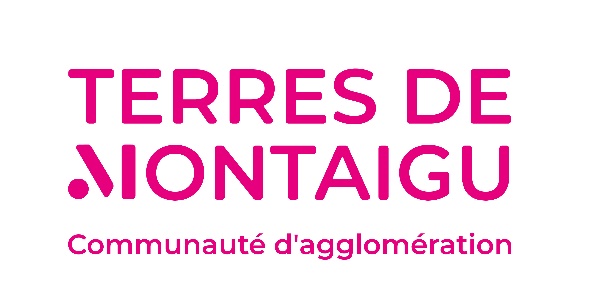 DEMANDE
DE CRÉATION D’UN ARRÊT
Communauté d’agglomération Terres de Montaigu
  Service Mobilité
Adresse postale : 35 Avenue Villebois Mareuil | BP40306 |                  85603 MONTAIGU-VENDEE
Adresse accueil : 440 rue du Mondial | MONTAIGU-VENDÉE
 du lundi au mercredi de 9h à 12h30 et de 14h à 17h30
À retourner avant le 30 juin 2023 pour une réponse avant fin aout
02 55 36 02 07- mobilite@terresdemontaigu.fr
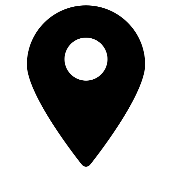 Pour connaitre les points d’arrêts disponibles actuellement et qui continueront pour la rentrée de septembre 2023, nous vous invitons consulter la carte interactive du réseau Aléop de la Région des Pays de la Loire accessible sur aleop.paysdelaloire.fr
Conditions de création d’un point d’arrêt
L’organisation des services de transport est réalisée par le service Mobilité de Terres de Montaigu qui veille aux conditions de sécurité et de temps de parcours.
Les circuits sont optimisés en fonction des temps de transport et tient compte des distances entre deux points d’arrêt. Ainsi, aucun point d’arrêt ne sera créé :
À moins de 500m pour les circuits du primaire
À moins de 1 000 m pour les circuits du secondaire
À moins de 3 km d’un établissement scolaire (hors circuits destinés aux élèves de primaire et maternelle) ainsi qu’à l’intérieur de l’agglomération au sens de l’article R110-2 du code de la route où se situe l’établissement scolaire

Lors de l’inscription, les élèves sont prioritairement affectés sur un trajet entre un point d’arrêt existant et leur établissement scolaire.

Terres de Montaigu ne pourra traiter que les demandes de créations ou de modification d’un point d’arrêt situés sur son ressort territorial et à destination des établissements scolaires de référence également situés sur son ressort territorial.

Les points d’arrêts font l’objet d’une étude au regard du règlement et d’un diagnostic sécurité établi entre :
La commune,
Le ou les transporteurs,
Le service Mobilité de Terres de Montaigu,
L’AO2, le Département, et la Région le cas échéant.

Aucun arrêt et ou demi-tour du car sur foncier privé ne pourront être autorisés et seuls les arrêts officiels et reconnus selon ce processus seront autorisés.

Toute demande de création de point d’arrêt sera par ailleurs étudiée au regard :
Du nombre d’élèves concernés apprécié au cas par cas, scolarisés dans leur établissement de référence avec comme seuil minimal de 2 élèves.
De ses conditions d’accès, de qualité et de coût.
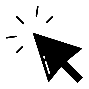 Retrouver le Règlement des transports scolaires sur le site internet de Terres de Montaigu ou en accès direct en cliquant ici.
IMPORTANT : Document à retourner au Service Mobilité de Terres de Montaigu par courrier ou email
Communauté d’agglomération Terres de Montaigu - Service Mobilité
35 Avenue Villebois Mareuil | BP40306 | 85603 MONTAIGU-VENDEE
Ou mobilite@terresdemontaigu.fr
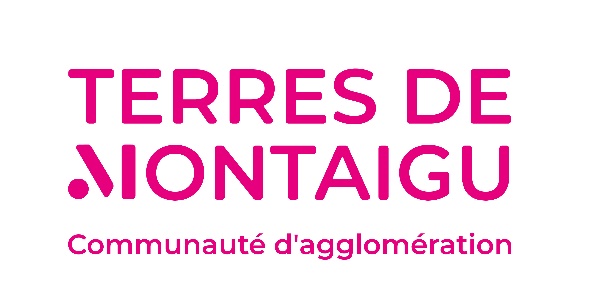 DEMANDE
DE CRÉATION D’UN ARRÊT
Communauté d’agglomération Terres de Montaigu
  Service Mobilité
Adresse postale : 35 Avenue Villebois Mareuil | BP40306 |                  85603 MONTAIGU-VENDEE
Adresse accueil : 440 rue du Mondial | MONTAIGU-VENDÉE
 du lundi au mercredi de 9h à 12h30 et de 14h à 17h30
À retourner avant le 30 juin 2023 pour une réponse avant fin aout
02 55 36 02 07- mobilite@terresdemontaigu.fr
Identité du demandeur
Élèves concernés
Nom : .........................................................................................
Prénom : ....................................................................................
Rue : ...........................................................................................
Lieu-dit : .....................................................................................
Commune : ................................................................................
Courriel : ....................................................................................
Téléphone : ...................................................................................
Renseigner les Noms et Prénoms des élèves :
Année scolaire 2023 / 2024
ÉTABLISSEMENT :
Nom de l’établissement : ........................................................................................................................................................
Classe(s) : ................................................................................................................................................................................
Point d’arrêt sollicité
Point d’arrêt existant le plus proche de votre domicile : ............................................................................................................
Emplacement souhaité du point d’arrêt : ......................................................................................................................................................................
Date souhaitée de création de l’arrêt :.....................................................
Réaliser un croquis ou joindre un plan indiquant la localisation précise de l’arrêt souhaité, du domicile et toute autre information de compréhension :
Fait à : ..............................................................
le : ....................................................................
Signature